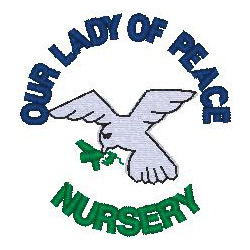 OLOP ELCC
Meet the Team
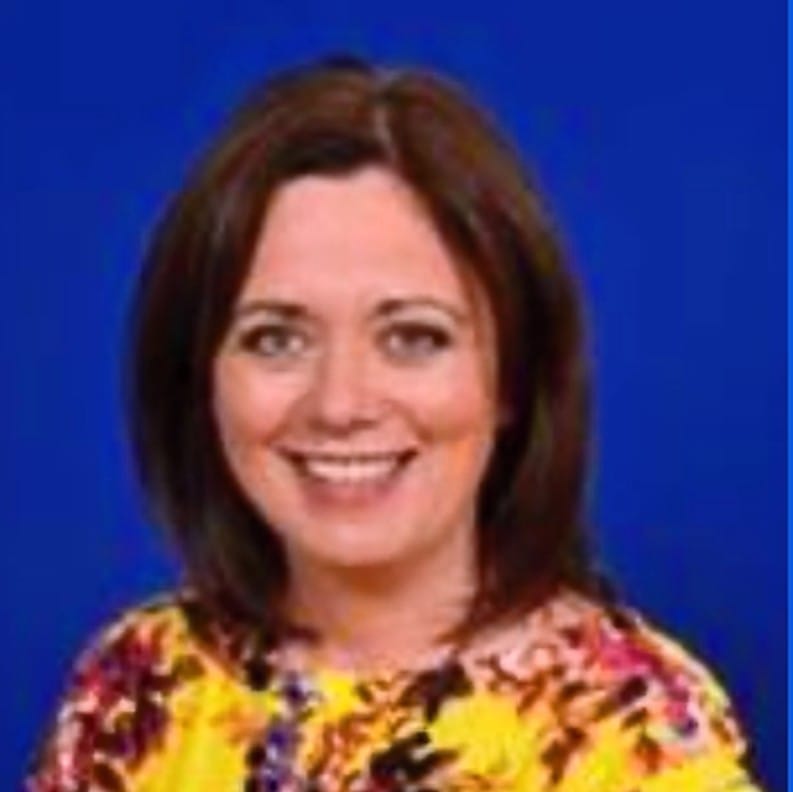 OLOP ELCC Family
Mrs Lesley-Anne Dick
Head Teacher
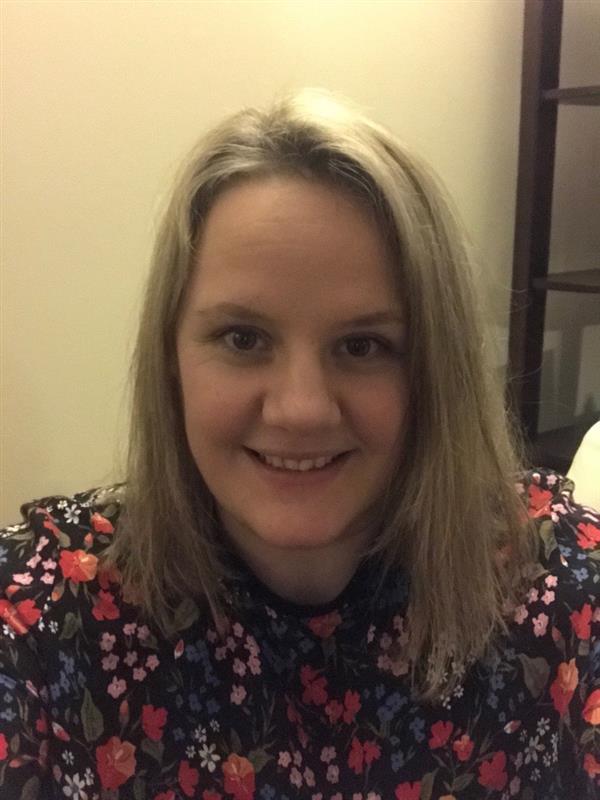 OLOP ELCC Family
Miss Claire McLaren
Depute Head Teacher (ELCC – P4)
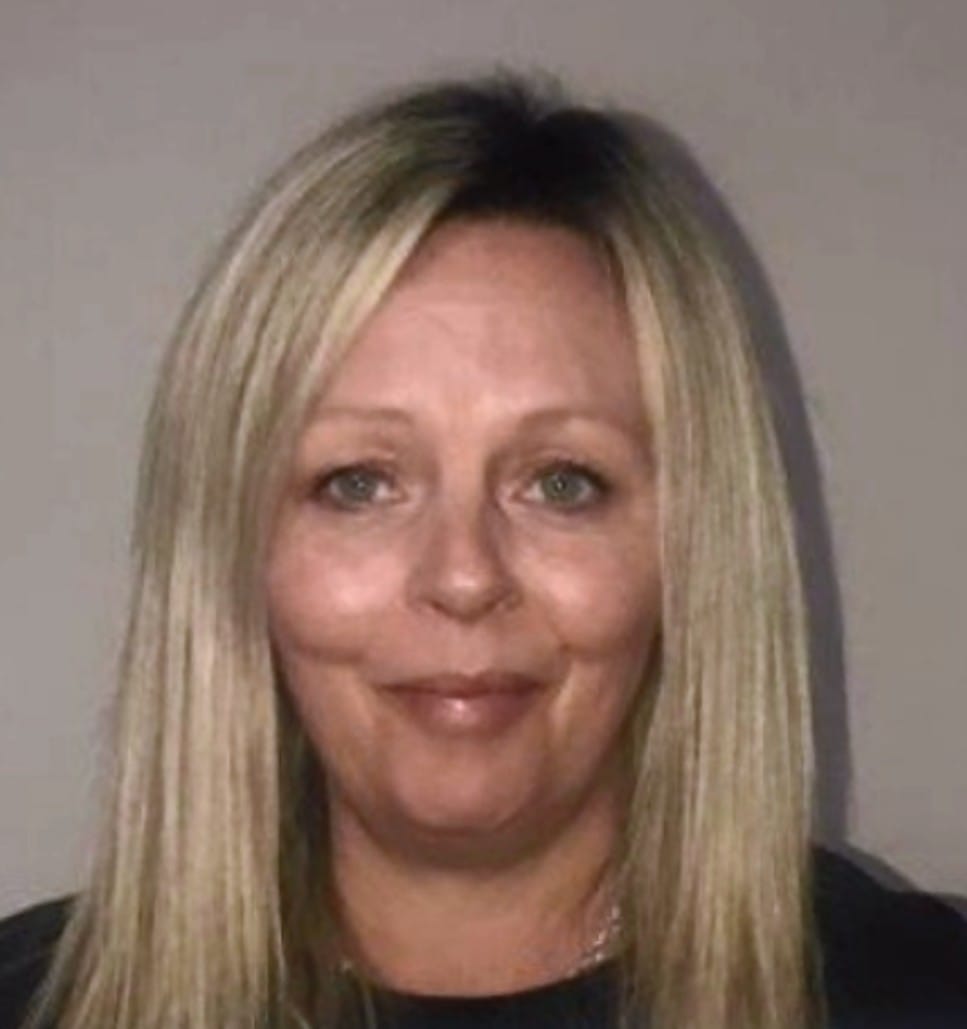 OLOP ELCC Family
Miss Linda McGoldrick
Senior Early Learning & Childcare Officer
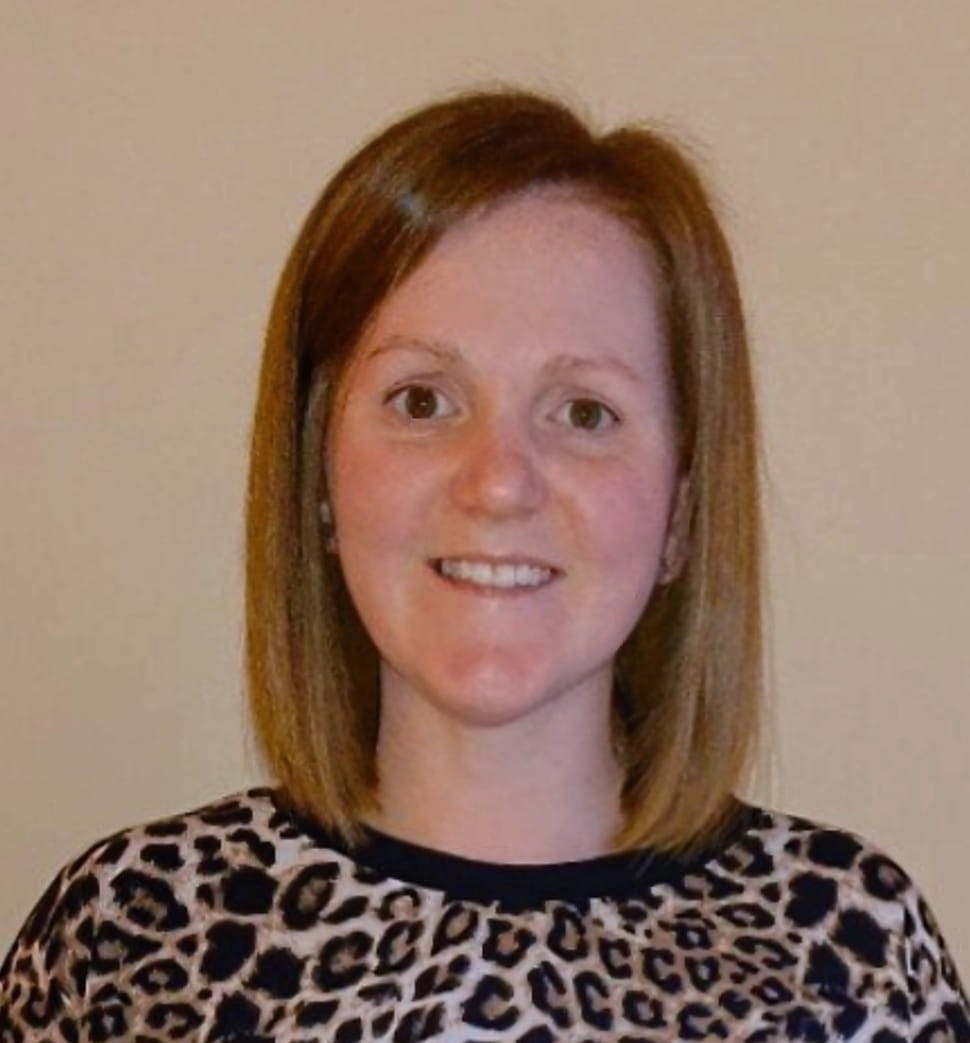 OLOP ELCC Family
Mrs Natalie Sommerville
Graduate
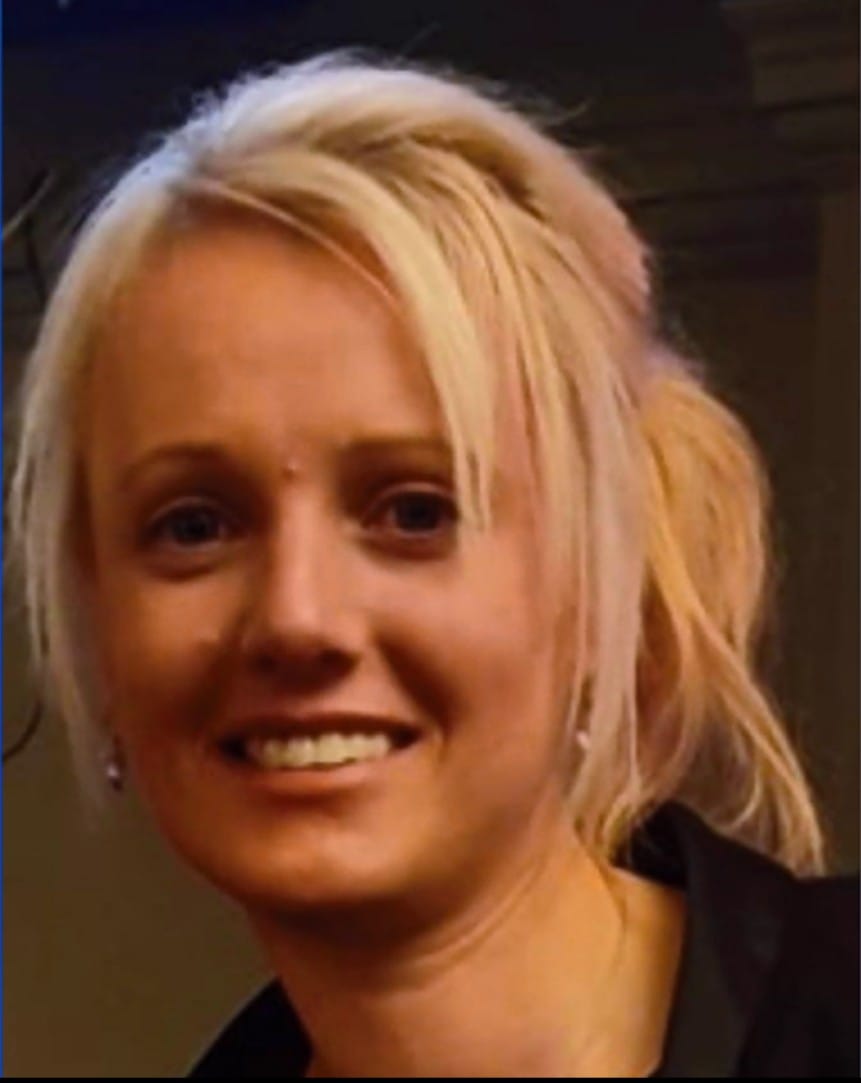 OLOP ELCC Family
Mrs Wendy McKinnon
Blue Group - Early Learning & Childcare Officer
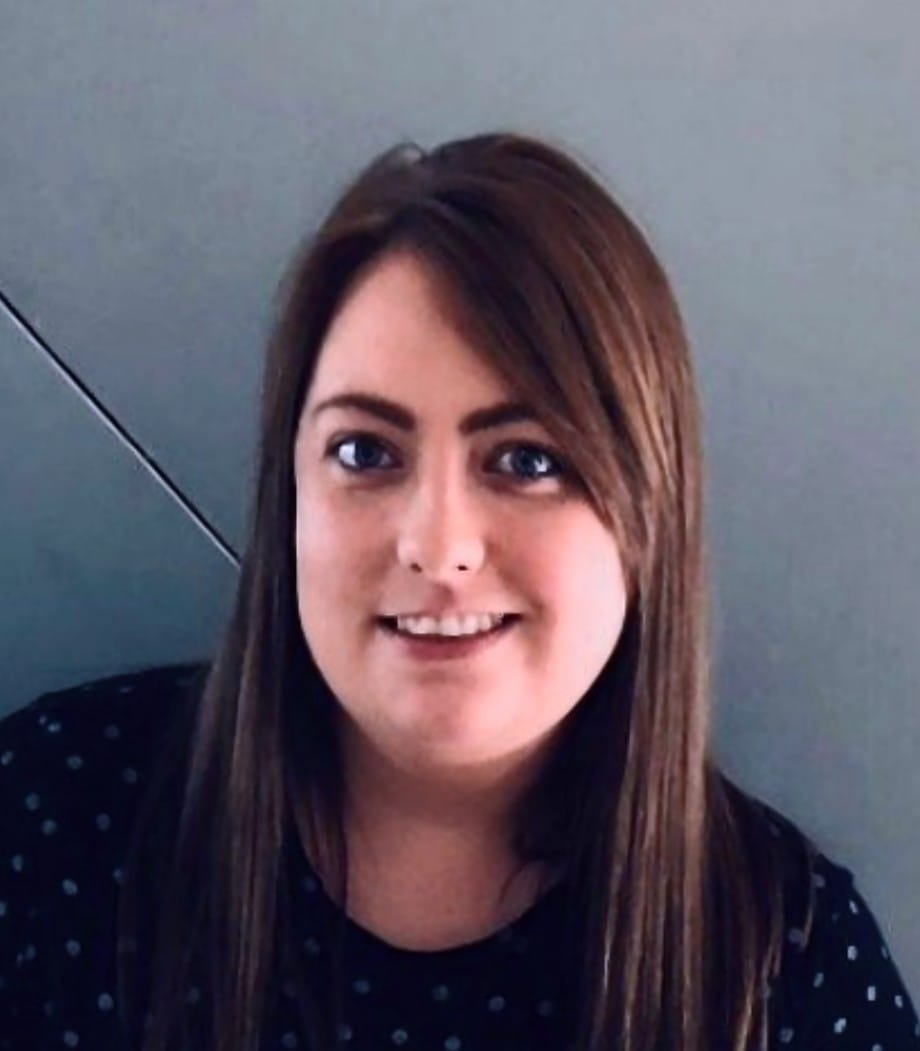 OLOP ELCC Family
Miss Kerry McDowall
Orange Group -  Early Learning & Childcare Officer
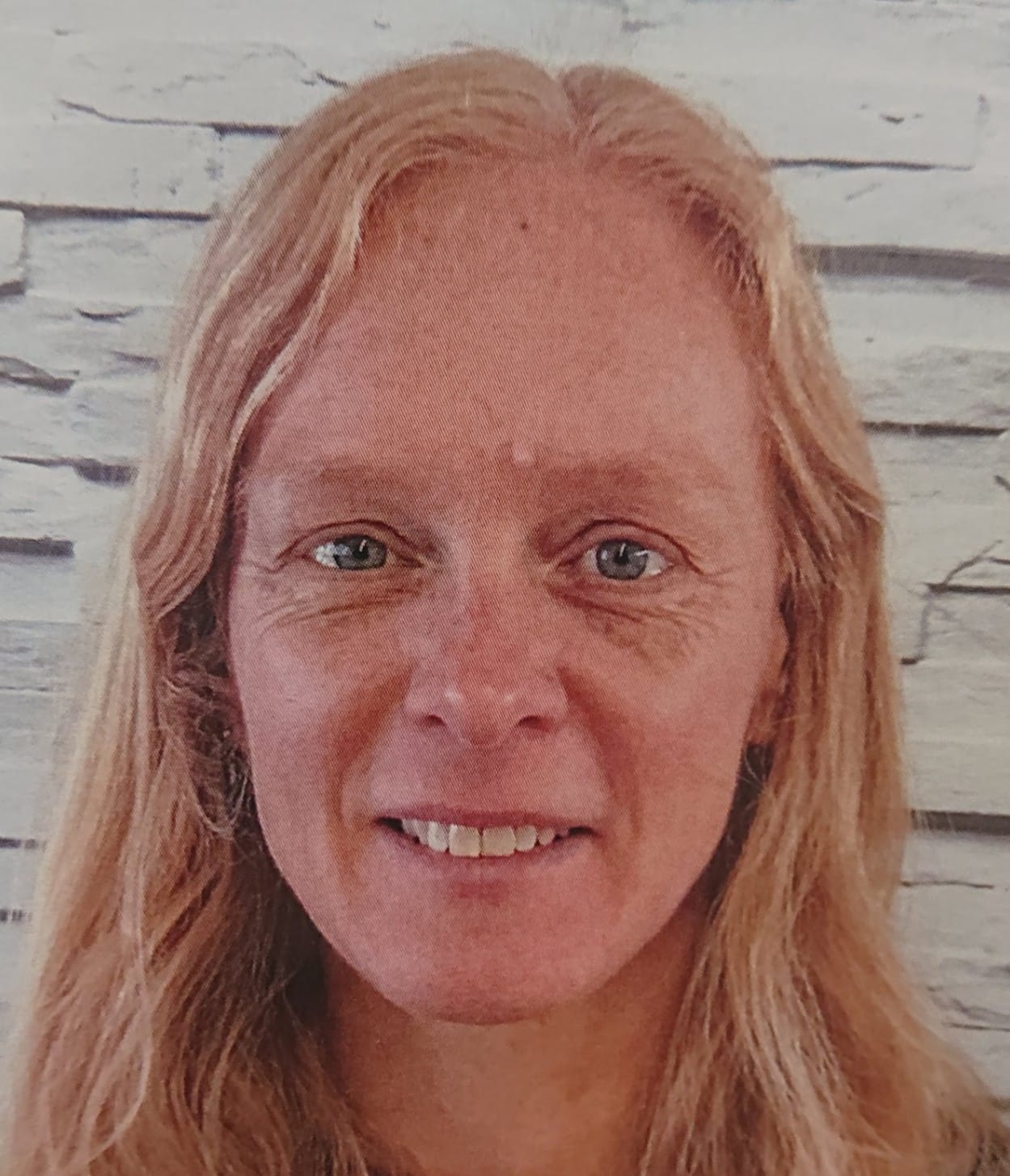 OLOP ELCC Family
Mrs Fiona McLaughlin
Orange Group - Early Learning & Childcare Officer
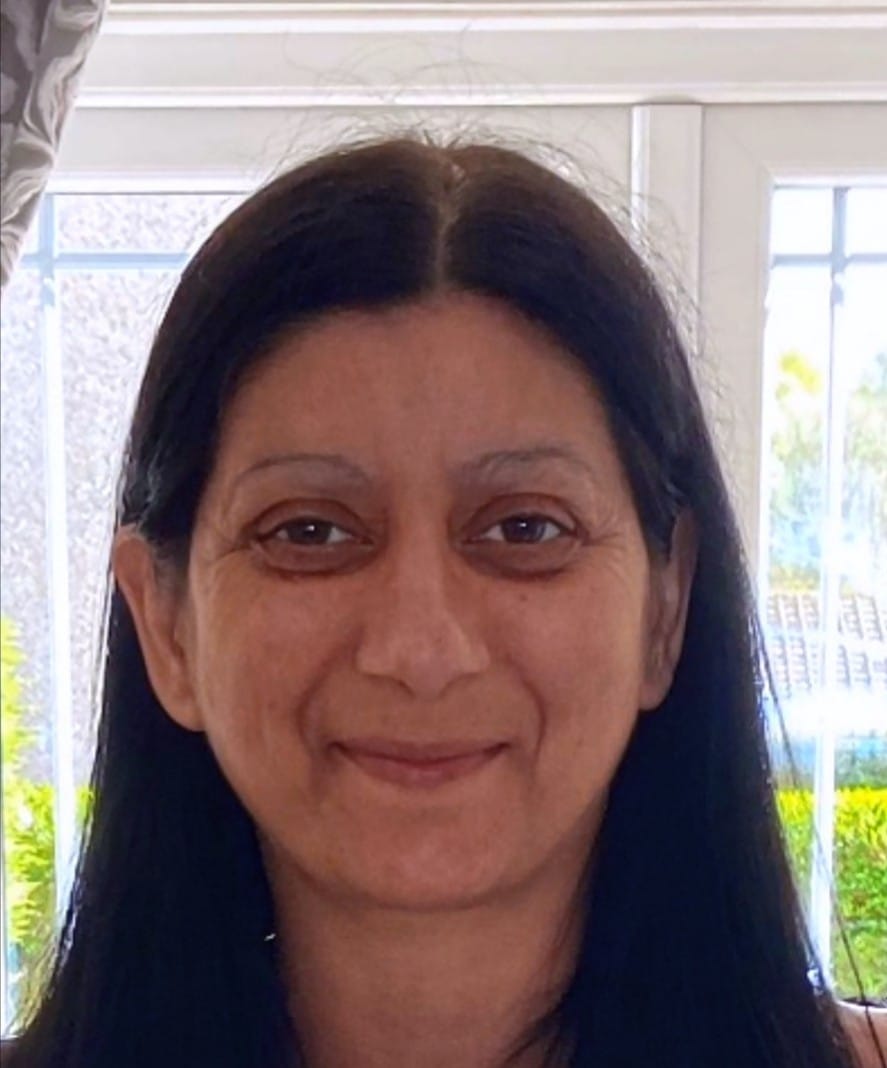 OLOP ELCC Family
Mrs Sarah Jamieson
Early Learning & Childcare Officer
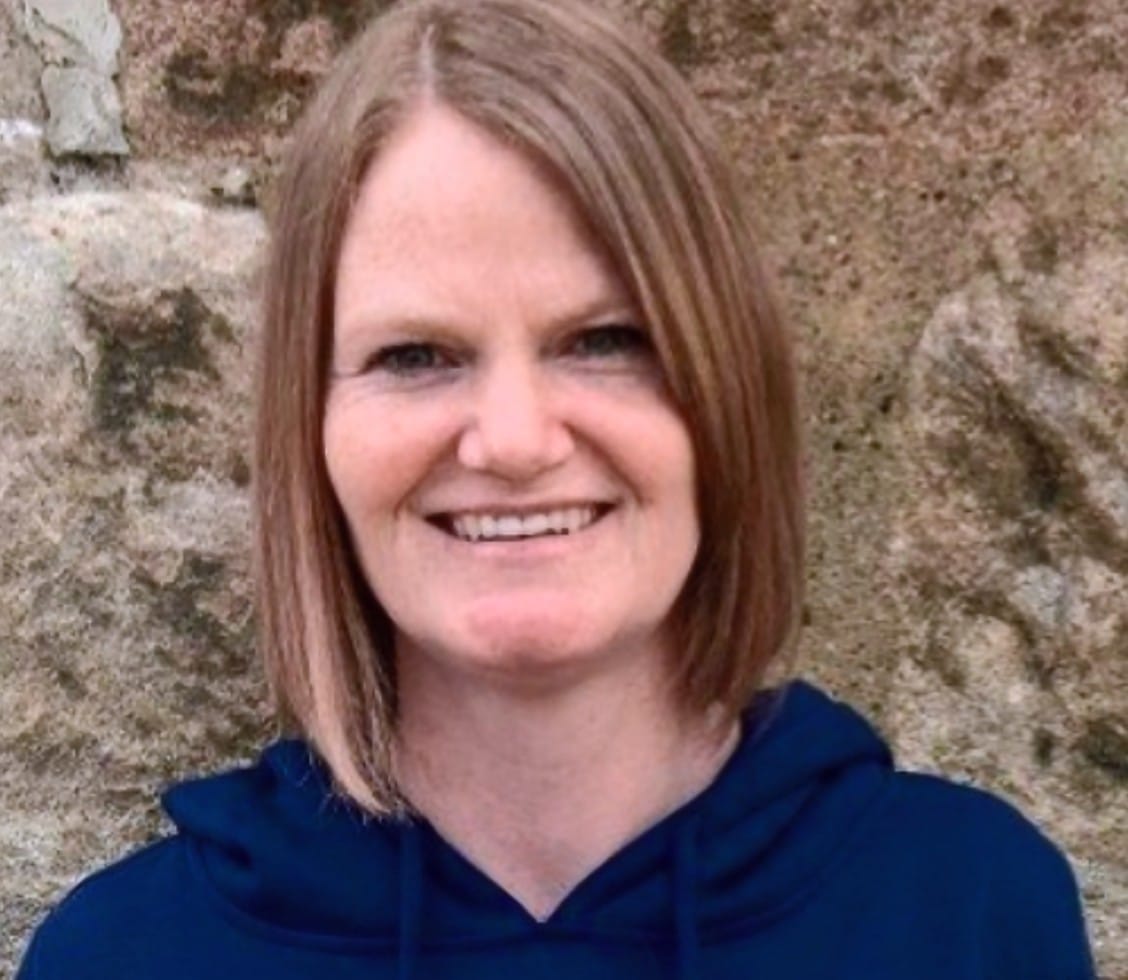 OLOP ELCC Family
Mrs Kelly Meechan
Early Learning & Childcare Support Officer
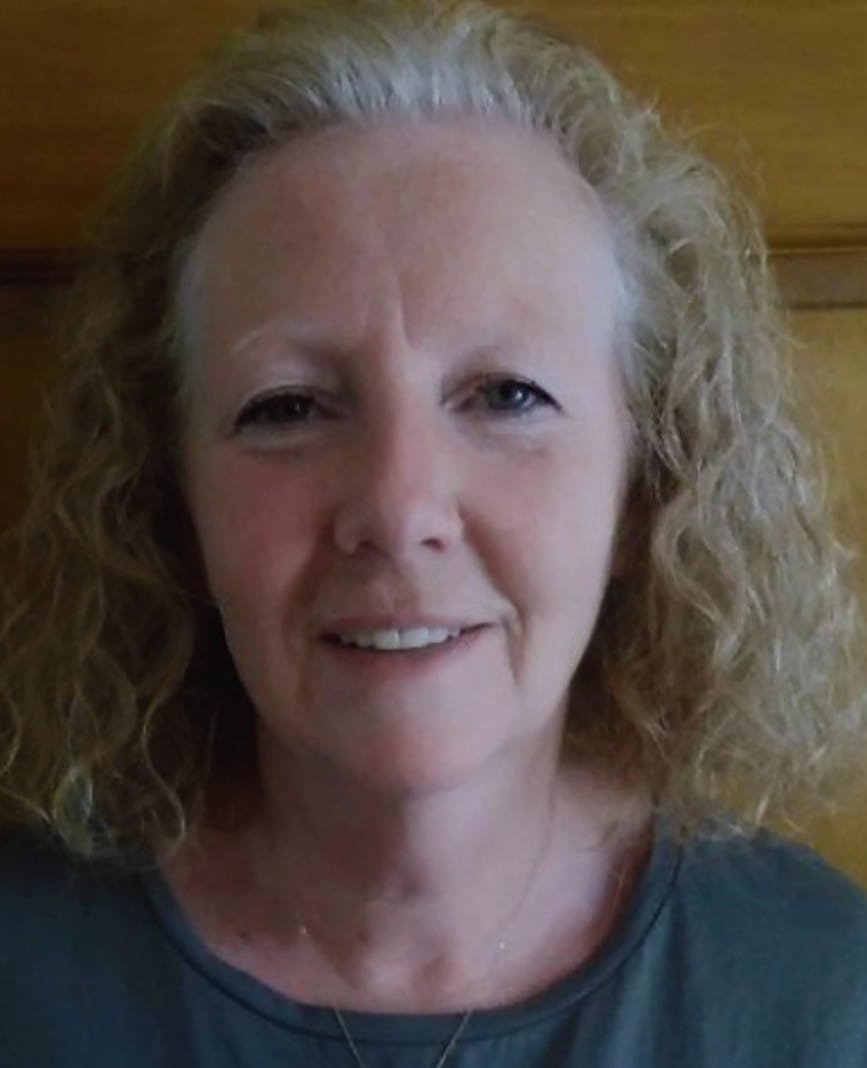 OLOP ELCC Family
Mrs Caroline Evans
Green Group - Early Learning & Childcare Officer
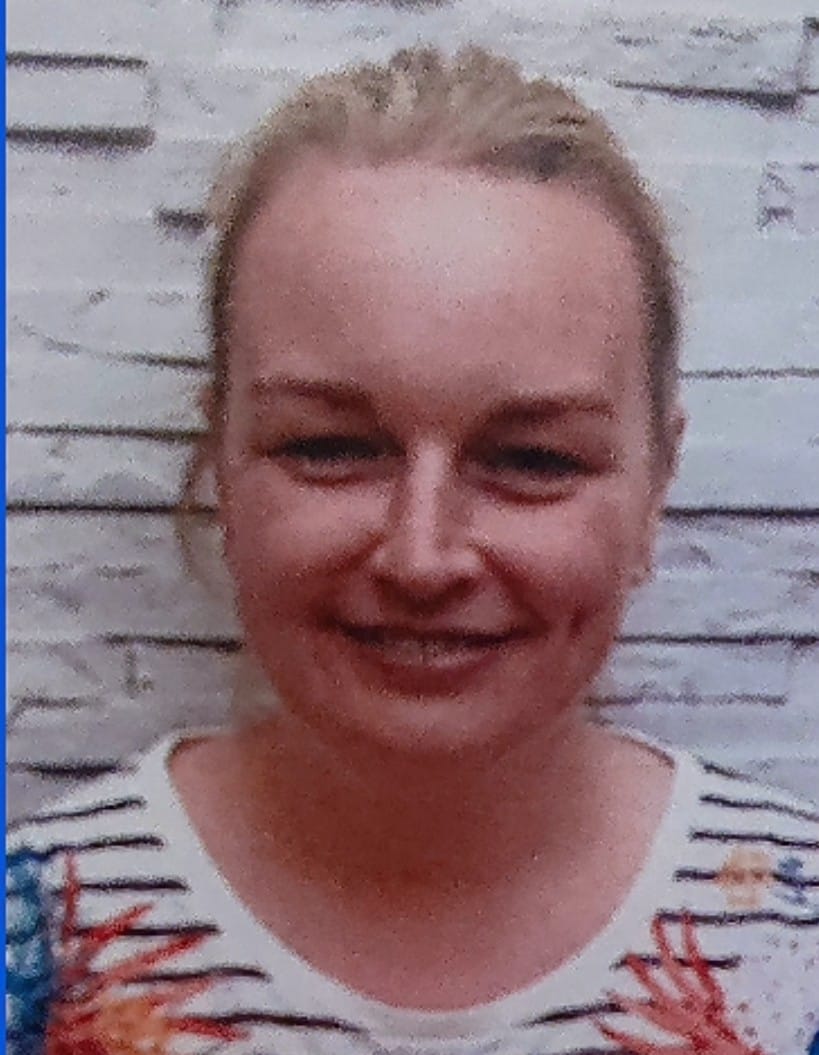 OLOP ELCC Family
Mrs Emma Hagen
Red Group - Early Learning & Childcare Officer
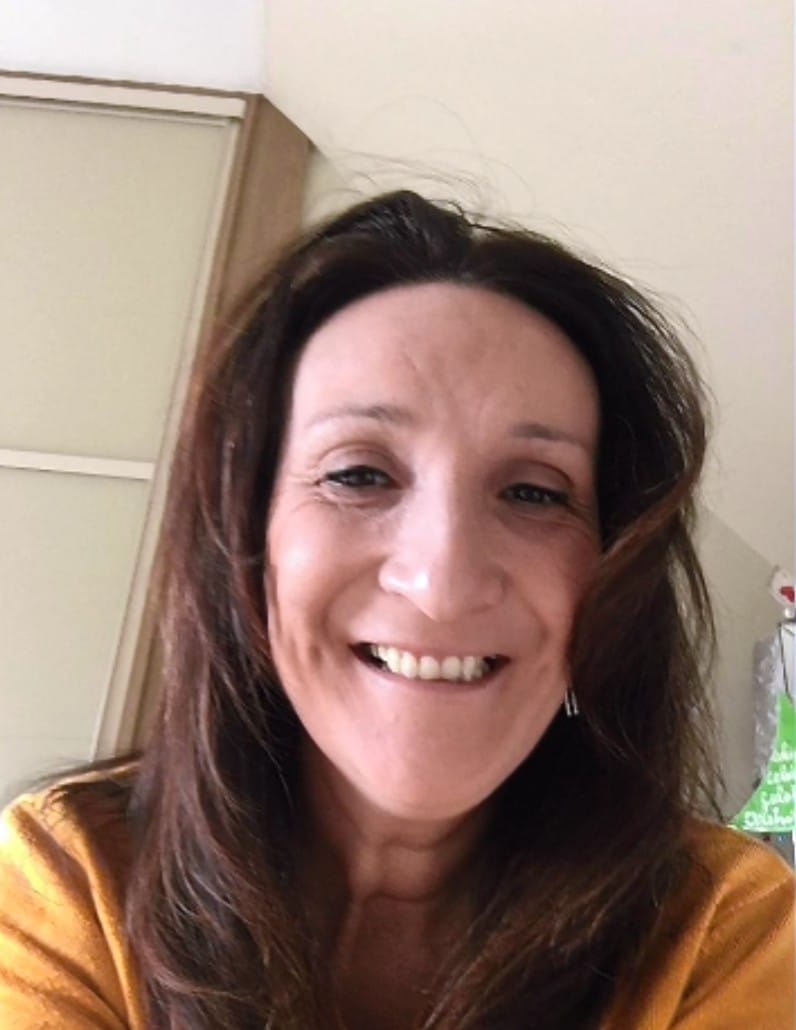 OLOP ELCC Family
Mrs Rachel Owens
Red Group - Early Learning & Childcare Officer
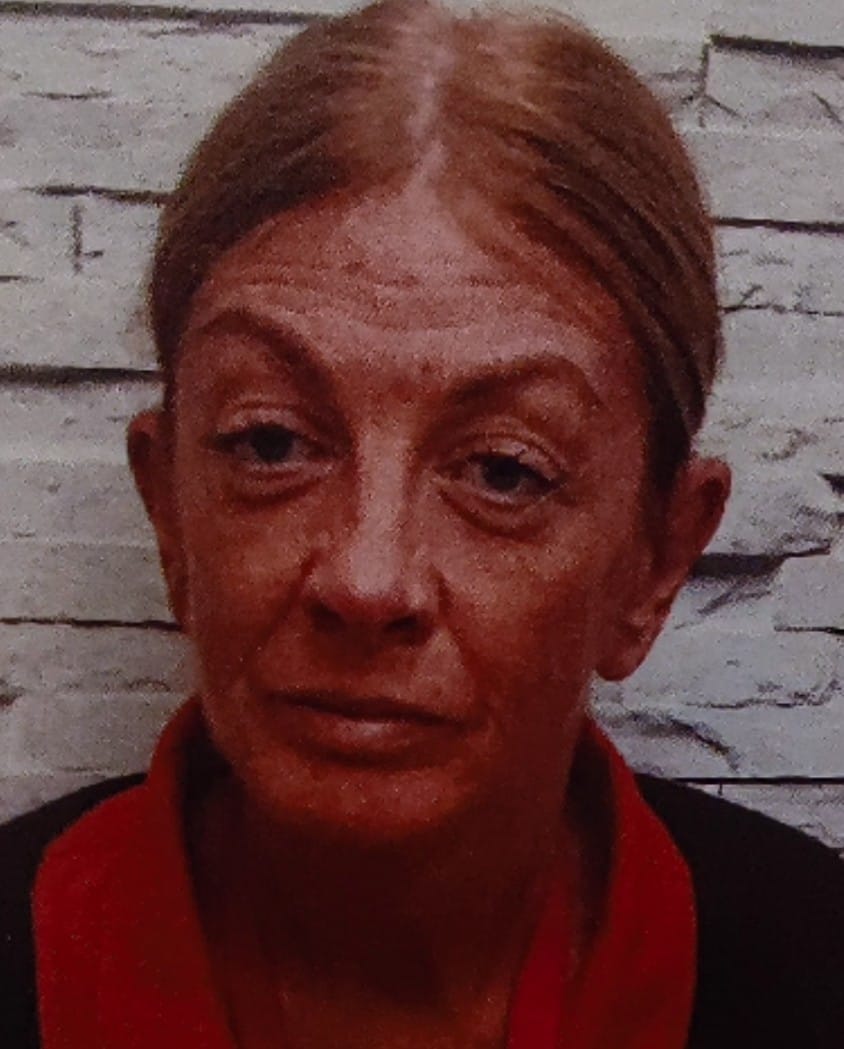 OLOP ELCC Family
Miss Pauline McCann
Yellow Group - Early Learning & Childcare Officer
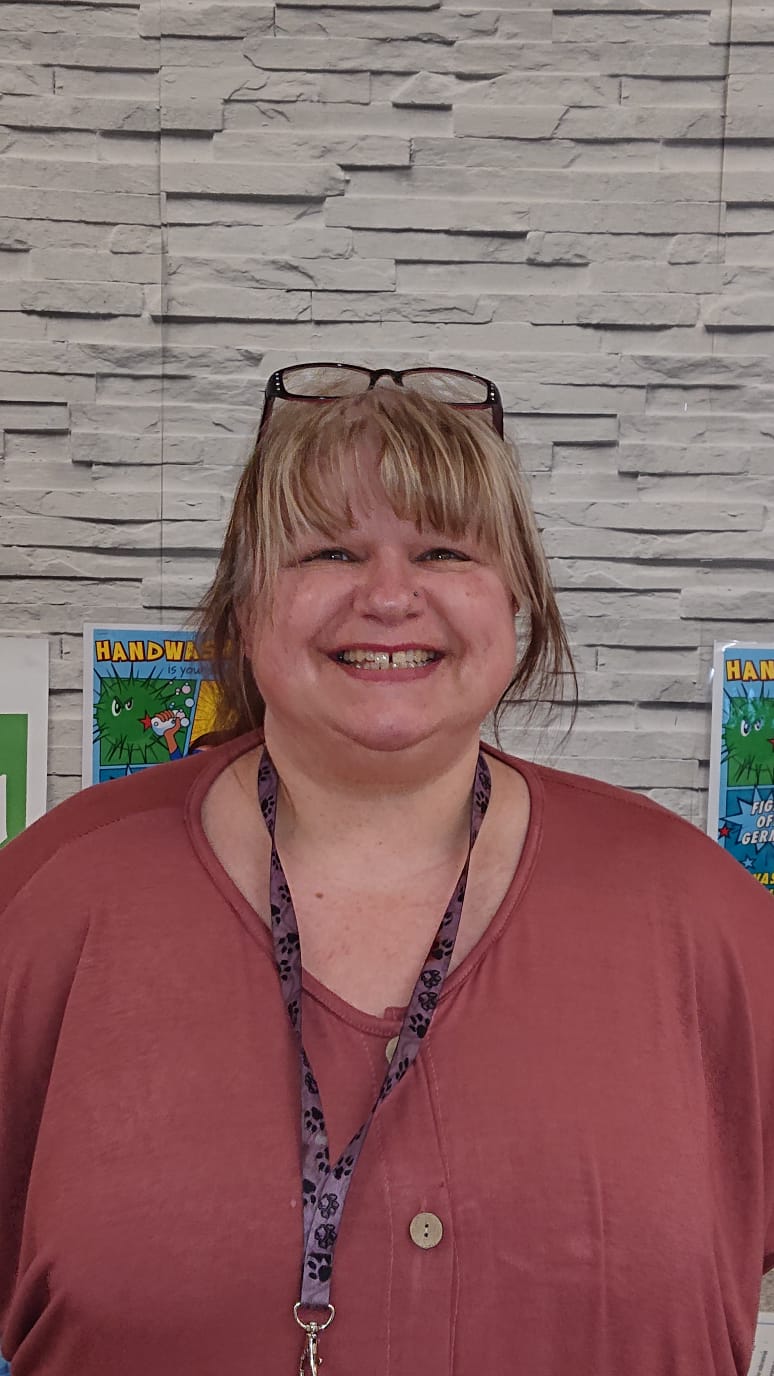 OLOP ELCC Family
Miss Deborah Sinclair
White Group - Early Learning & Childcare Officer
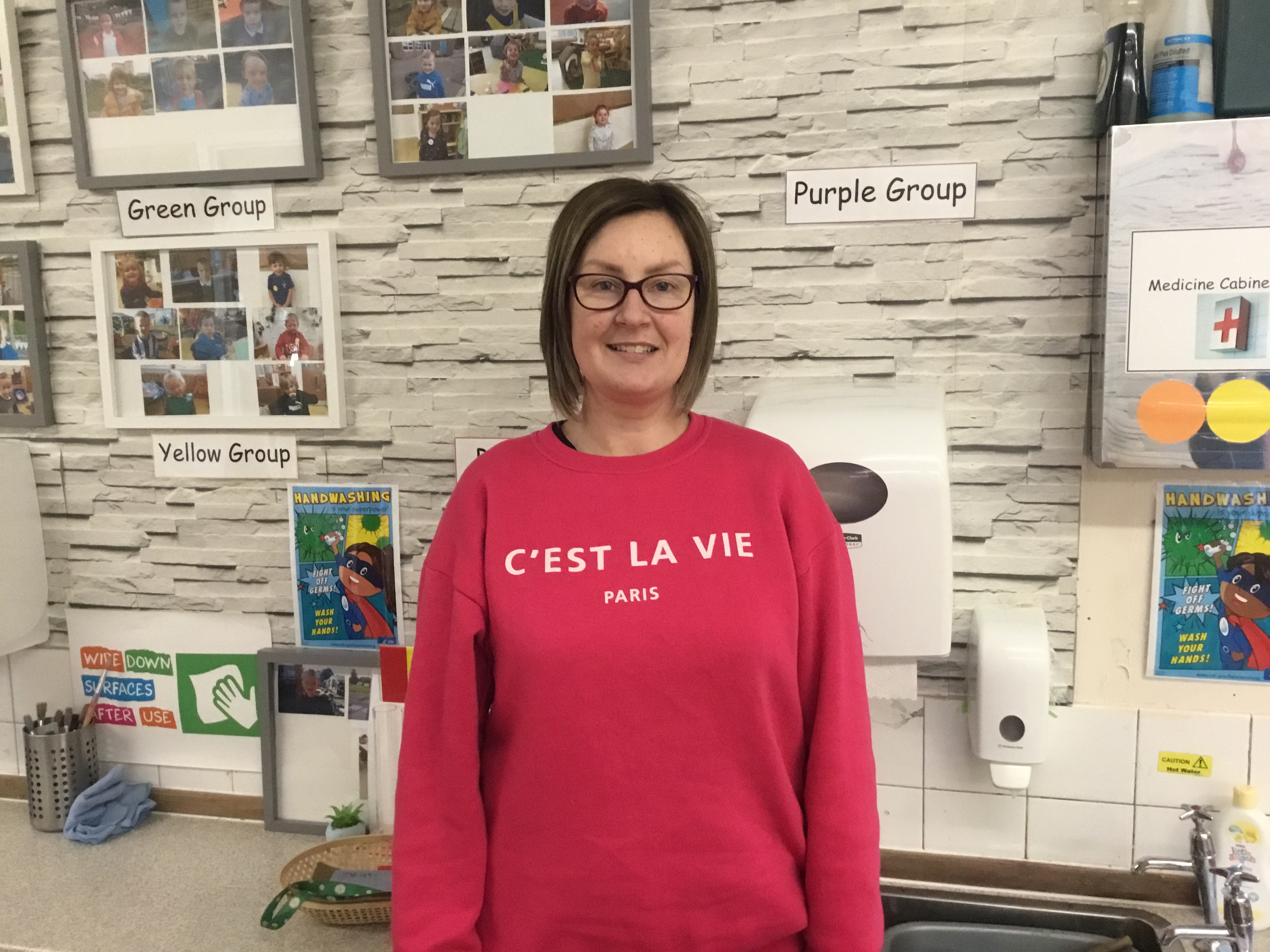 OLOP ELCC Family
Mrs Gillian Sloan
Group Support - Early Learning & Childcare Officer